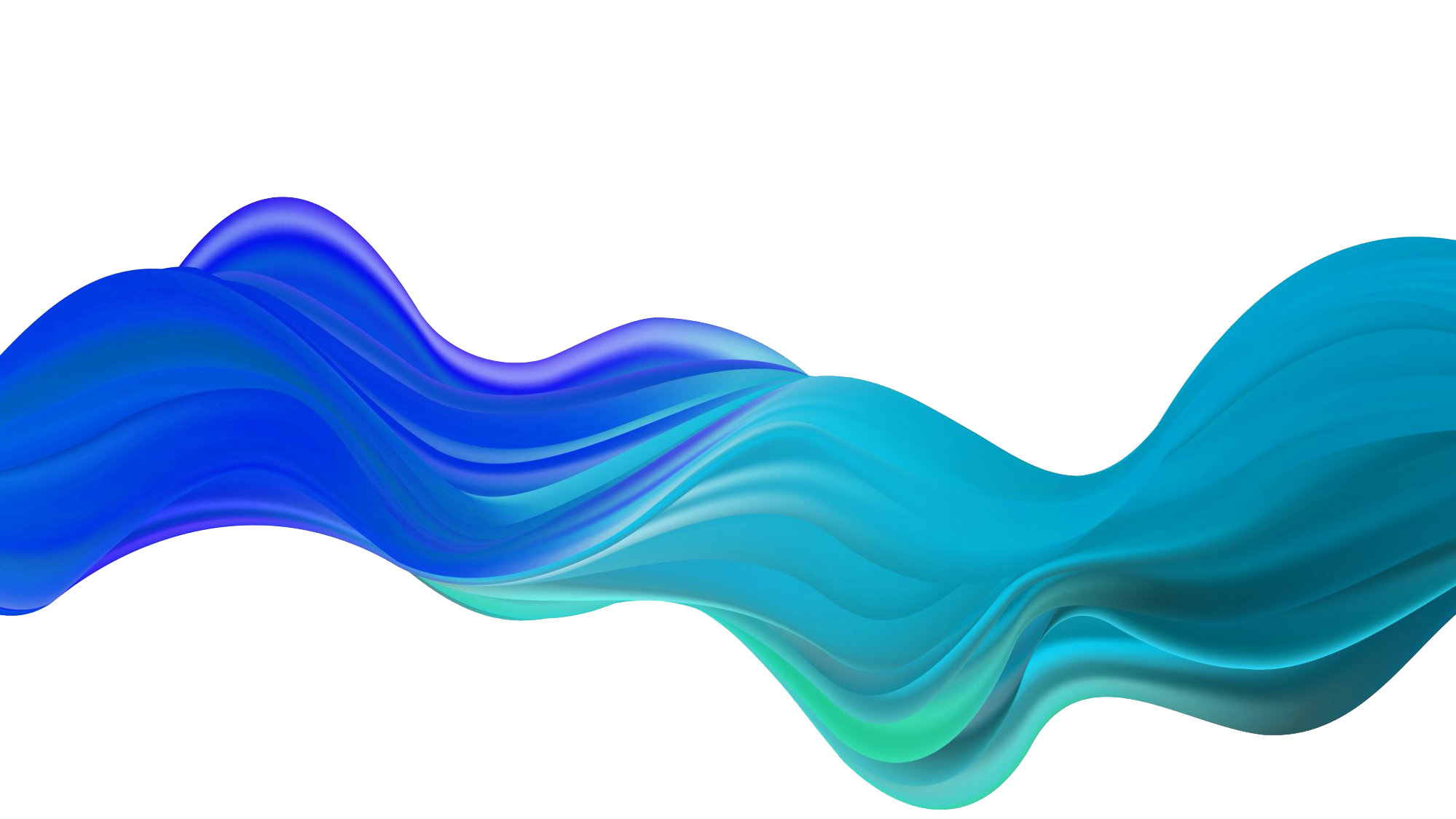 Stress Management & Self-Care
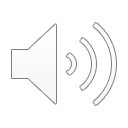 Taylor Panczer, MPH, CHES®
she/her/hers

Program Coordinator | Prevention & Wellness

Campus Activities | 109 Overman Student Center

Pittsburg State University
[Speaker Notes: Hello and welcome to this Academic Success workshop on Stress Management and Self-Care. My name is Taylor Panczer and my pronouns are She/Her/Hers. I am a program coordinator for Campus Activities and I oversee Prevention and Wellness on Campus. Today, I would like to talk about techniques for stress management and self-care. I think it’s incredibly important to talk about these two things, especially right now. We are going through a global pandemic. We are in trauma; we are experiencing grief and it’s okay. It’s okay to not be okay. It is normal to be feeling sad, angry, confused, scared, or upset during this time. What is important to remember is how we respond to these feelings. What I will talk to you today about what are some tools that we can have in our stress management toolbelt that ultimately helps create a self-care routine that can help with the response to these feelings.]
Perceived Stress Scale
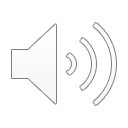 The Perceived Stress Scale (PSS) is a classic stress assessment instrument. This tool helps us understand how different situations affect our feelings and our perceived stress. The questions in this scale ask about your feelings and thoughts during the last month. In each case, you will be asked to indicate how often you felt or thought a certain way. Although some of the questions are similar, there are differences between them and you should treat each one as a separate question. The best approach is to answer quickly. That is, don't try to count up the number of times you felt a particular way; rather indicate the alternative that seems like a reasonable estimate.
[Speaker Notes: The first activity we are going to do is called the Perceived Stress Scale. What you will need for the activity is a piece of paper and a writing utensil.  This activity is a great tool to look at how stressed you have been in the last month. Now, like I said earlier we are currently in a global pandemic and your stress and anxiety levels are probably higher than normally are. And that’s okay. We will find out and look at your scores and then talk about some ways to manage those stressors. 
Here are the instructions. The Perceived Stress Scale (PSS) is a classic stress assessment instrument. This tool helps us understand how different situations affect our feelings and our perceived stress. The questions in this scale ask about your feelings and thoughts during the last month. In each case, you will be asked to indicate how often you felt or thought a certain way. Although some of the questions are similar, there are differences between them and you should treat each one as a separate question. The best approach is to answer quickly. That is, don't try to count up the number of times you felt a particular way; rather indicate the alternative that seems like a reasonable estimate.

On the next slide, you will find the scale and questions.]
Scale
0 - never
1 - almost never
2 - sometimes
3 - fairly often
4 - very often
Please rate each statement
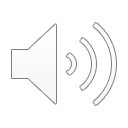 _____ 6. In the last month, how often have you found that you could not cope with all the things that you had to do?
_____ 7. In the last month, how often have you been able to control irritations in your life?
_____ 8. In the last month, how often have you felt that you were on top of things?
_____ 9. In the last month, how often have you been angered because of things that happened that were outside of your control?
_____ 10. In the last month, how often have you felt difficulties were piling up so high that you could not overcome them?
____ 1. In the last month, how often have you been upset because of something that happened unexpectedly?
_____ 2. In the last month, how often have you felt that you were unable to control the important things in your life?
_____ 3. In the last month, how often have you felt nervous and stressed?
_____ 4. In the last month, how often have you felt confident about your ability to handle your personal problems?
_____ 5. In the last month, how often have you felt that things were going your way?
[Speaker Notes: First I would suggest numbering a piece of paper 1-10 so you can write your answers down and don’t have to worry about remembering each one. *Remember it’s important to answer these questions fairly quickly. Try not to overthink or overanalyze each question. 

So take a moment and read through each of these statements and for each one, choose from the following scale:
0 - never
1 - almost never
2 - sometimes
3 - fairly often
4 - very often

Go ahead take your time and read through each question and when you are done, the instructions on how to score is on the next slide.]
Figuring your PSS score:
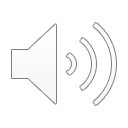 You can determine your PSS score by following these directions:
First, reverse your scores for questions 4, 5, 7, & 8. On these 4 questions, change the scores like this: 0 = 4, 1 = 3, 2 = 2, 3 = 1, 4 = 0.
Now add up your scores for each item to get a total. My total score is ______.
Individual scores on the PSS can range from 0 to 40 with higher scores indicating higher perceived stress.
Scores ranging from 0-13 would be considered low stress.
Scores ranging from 14-26 would be considered moderate stress.
Scores ranging from 27-40 would be considered high perceived stress.
The Perceived Stress Scale is interesting and important because your perception of what is happening in your life is most important. Consider the idea that two students, John and Dan, could have the exact same events and experiences in their lives for the past month. Depending on their perception, John's total score could put him in the low stress category and Dan's total score could put him in the high stress category. Consider the words of Ralph Waldo Emerson, “Nothing can bring you peace but yourself.”
[Speaker Notes: Once you have completed all of the statements. Go ahead and calculate your score with the instructions above. 

If you have a hard time reading the slide, the instructions are here as well. 

You can determine your PSS score by following these directions:
First, reverse your scores for questions 4, 5, 7, & 8. On these 4 questions, change the scores like this: 0 = 4, 1 = 3, 2 = 2, 3 = 1, 4 = 0.
Now add up your scores for each item to get a total. My total score is ______.
Individual scores on the PSS can range from 0 to 40 with higher scores indicating higher perceived stress.
Scores ranging from 0-13 would be considered low stress.
Scores ranging from 14-26 would be considered moderate stress.
Scores ranging from 27-40 would be considered high perceived stress.
The Perceived Stress Scale is interesting and important because your perception of what is happening in your life is most important. Consider the idea that two students, John and Dan, could have the exact same events and experiences in their lives for the past month. Depending on their perception, John's total score could put him in the low stress category and Dan's total score could put him in the high stress category. Consider the words of Ralph Waldo Emerson, “Nothing can bring you peace but yourself.”]
Activity Debrief
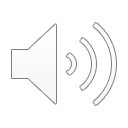 How did that activity make you feel?

Where you surprised by your score? Why or why not?
[Speaker Notes: Okay, awesome. Now that you are done with that activity, I want you to take a few moments and have you think about the questions on the slide.]
Stress
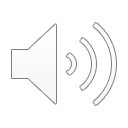 What is Stress?
Stress is your body's way of responding to any kind of pressure or demand.

Is stress bad? 
No, not all stress is bad. It depends on the situation and how it is handled
[Speaker Notes: So let’s talk a little more in depth about stress. What is stress to you? By the basic definition, stress is our body’s way of responding to any kind of pressure or demand. Is stress bad? No, not all stress is bad. It depends a lot on the situation and how we handle or respond to it.  The word stress and the definition does not have a negative connotation to it, but oftentimes when someone is referring to stress it is in a negative or upsetting way. 

Our reaction to stress is necessary and can be beneficial when it’s in short or quick doses. It assists us in physical life-threatening situations by allowing us to run faster and fight harder. It’s that adrenaline rush that gives us additional strength that helps us in emergencies.]
Good vs. Bad
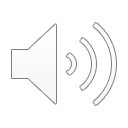 What is Eustress?
Eustress is "good" stress. It is stress that arises from the demand of pleasant or fun activities
Examples: vacation, weddings, promotions, running, etc. 

What is Distress?
Distress is “bad” stress. It is stress we experience in regard to “negative” demands to which we must adapt. It is when we experience stress for too much of the time. 
Ex: cramming for finals, too heavy of a workload, troubled relationships, etc.
[Speaker Notes: So like I was saying before. Not all stress is bad stress. 
What is Eustress?
Eustress is “good” stress. It is stress that arises from the demand of pleasant activities. 
Ex: vacation, weddings, promotions, running, etc. These things are all considered Eustress or good stress. 


And so for most things, there are good things and bad things. Stress can be bad or negative. That stress (usually the one most people are referring to when they say stress) is called Distress. Not De-Stress because that’s different. It’s Distress. 
What is Distress?
Distress is “bad” stress or negative stress. It is the stress we experience in regard to “negative” demands to which we must adapt. It is when we experience stress for too much of the time. So when we think of stress we go back to the definition which is our body’s response to a situation or demand. If we are stressed for short periods of time and/or we get that adrenaline rush, that is good stress or Eustress. Our body reacts, it has the adrenaline rush, then we come down from the rush, and our body goes back to hemostasis or goes back to “normal.”
When it is considered bad or negative stress, that’s when we are getting too much of it. Our body is not going back to ”normal” and it is in the continuous cycle  of anxiety and/or stress. 
Some  Ex: cramming for finals all the time, too heavy of a workload (having a hard time saying no to things), troubled relationships, etc.]
Causes of Negative Stress or Distress
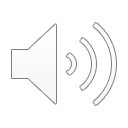 Physical
Illness
Injury
Environmental
Noise
Air pollution 
Social
Over-crowding or population
Interpersonal
Behavior of others
Personal
Thoughts
Feelings
Emotions
*Important
Stressors can be: 
Obvious
Hidden
[Speaker Notes: We talked about good and bad stress, but what are some causes of negative stress or distress? We talked about some examples of them, but what are the causes? 

Stress can be caused by many different factors. Stressors are any factors or situations that cause stress. 
They can be environmental (noise, air pollution)
social (over-crowding)
interpersonal (behaviors of others)
personal (feelings or thoughts)
physical (illness, injury). 

It’s important to note that, stressors may be obvious. This is where the relationship between the stressor (things listed above on the slide) and the alarm reaction is known. We not what stressor was and what we experience. You can think of this as like cause and effect. It also can be hidden. This is where the stress symptoms are evident, but the cause is not. So we are experiencing the signs or symptoms with stress (the effect), but we don’t have what the stressor or cause was.]
Response to High Levels of Stress
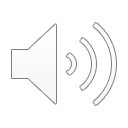 Increased cortisol levels:
 Interfere with learning and memory 
Lower immune function
Increase weight gain
Higher blood pressure
Higher cholesterol
Heart disease and/or stroke
Etc.
[Speaker Notes: Okay, so circling back to distress or negative stress. Remember, that is when our body isn’t going back to ”normal” and we are in a continuous cycle of anxiety and stress. This can have damaging effects on our bodies. 
When are continuously experience distress, our body’s cortisol levels are increased. When we consistently have increased cortisol levels we will start seeing health effects. 

So with Increased cortisol levels:
Interference with learning and memory. Our brain functions kind of stop. Remember when we are in stress mode, your body goes back to basic survival mode. Our brain is trying to keep us alive and survive the situation so, learning and memory centers stop. Nothing is being processed and stored. That is why cramming for finals doesn’t work. 

Lower immune function. That’s why we see students get sick around mid-terms, dead week, finals, or right after those weeks. Stress takes a toll on the body and we can’t fight off things as easily when we aren’t stressed.

Increase in weight gain. Our body again is working overtime and the increased cortisol levels mess with the functions. Also, stress eating is a real thing and that can contribute to weight gain as well. 

Higher blood pressure and Higher cholesterol. Cortisol levels affect these two things and so individuals will experience these things.

Heart disease and/or stroke because we are seeing the increased blood pressure and cholesterol. These are contributing factors to heart disease and/or stroke. 

And then, of course, there can be other things that our body goes through during prolonged stress, but those listed are the more common ones we see.]
Coping with Stress
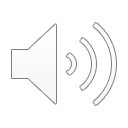 Negative methods:
Using these methods to cope only adds more stress to the body. 
Ex: alcohol, smoking, using drugs, overeating, and caffeine. 
Positive coping methods:
Ex: exercise, meditation, yoga, positive attitudes, time management, taking breaks.
[Speaker Notes: Okay, now that we talked about the health effects that occur with high stress levels, let’s talk about ways to cope with stress.
There are both positive and negative ways to cope with stress. 

Negative coping methods include alcohol, smoking, using drugs, overeating, and caffeine. 
Using these methods to cope only adds more stress to the body. So we want to make sure that we are de-stressing the body so we don’t see those damaging health effects. 

So let’s focus more than on positive coping methods.      
Positive coping methods are exercise, meditation, yoga, coloring, socializing with friends or family. More holistic self-care practices like positive attitudes, time management, taking breaks.]
Self-Care
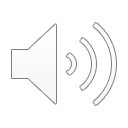 What is self-care? 
The practice of taking action to preserve or improve one's own health

It is a routine, a life-style 
Good Self - Care:
Regular sleep
Exercise 
Relaxation
Eating well (MyPlate)
[Speaker Notes: When I say self-care, what comes to mind? 
Self-Care is the practice of taking action to preserve or improve one’s own health. Self-Care is more than bubble baths and face masks. Self-Care is more holistic. It is a routine and eventually it becomes a life-style. 
Good self-care is taking care of yourself. That, in turn, will help maintain your physical, emotional, and mental reserves to prevent and manage stress.  
Good self - care looks like:
regular sleep which is 7-9 hours a night for adults
Exercise 30 minutes of moderate (walking) or 15 minutes of vigorous (running, HIIT) activity each day 
Relaxation- Positive coping methods like yoga, meditation, reading, etc.
Eating well- Good plan to follow for eating well is MyPlate (see link on the slide)]
Too Stressed to De-Stress?
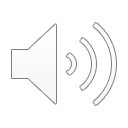 Prioritizing Self-Care
Set a goal
Make a Plan
Write it down
Get support
Reward actions, not results!
Turn bad days into good data
[Speaker Notes: If you’re so stressed that you don’t have the time or energy to devote to self-care, that’s when you need replenishment the most!  You need to fill your cup. Think about a car. A car can’t run without gas, so if your tank is empty, you’re not going to be able to go anywhere or do anything. 

Prioritizing self-care is a decision that only you can make, and changing behavior can take some effort.  These are some tips to help make changes and maintain them.
Set a goal: Be specific about what you’d like to try. E.g. spend 5 minutes a day focusing on breathing, or hang out with friends and not think about work 3 times a week.
Make a plan: How will you meet your goal?  What are the necessary steps? Breaking your goal into incremental steps will make it feel more manageable. 
Write it down: Just writing down your plan increases your chances of success by 30%. Telling other people will increase the likelihood of following through even more. Accountability is real! 
Get support: Find a “buddy” who will engage in your plan with you, or find a role model, mentor, or coach.
Reward actions, not results!  It’s important to reinforce yourself for taking positive steps, rather than focusing exclusively on achieving your end goal. Baby steps or wins count! 
Turn bad days into good data:  Try to view setbacks as information.  What happened and how can you handle it differently?  Get curious, not depressed!  Give the new behavior at least three tries before giving up on it.]
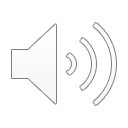 Progressive Muscle Relaxation
[Speaker Notes: No let’s try a de-stress activity. These videos walk you through progressive muscle relaxation, a type of mindfulness. I will let you choose which one you want to do, but want you all to do at least one of the videos.]
Why progressive muscle relaxation?
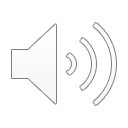 It is about being completely aware of what’s happening in the present—of all that’s going on inside and all that’s happening around you
Lowers your cortisol levels
Helps return your body back to “normal”
[Speaker Notes: Progressive muscle relaxation is about being completely aware of what’s happening in the present—of all that’s going on inside and all that’s happening around you
Lowers your cortisol levels. Remember we want to lower our cortisol levels because having those high levels is when you see problems like lower immunity, high blood pressure and cholesterol, and/or weight gain. 
Helps return your body back to “normal”]
Online Resources
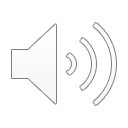 Phone Apps: 
Breath2Relax- instructions and exercises in diaphragmatic breathing, a documented stress-management skill. Includes detailed information on the effects of stress on the body.
Happify- A brain-training app based on research showing that some types of activity can help you combat negativity, anxiety and stress while fostering positive traits like gratitude and empathy.
Personal Zen- Developed with a professor of psychology and neurosciences, a series of games based on clinical findings about methods for reducing anxiety levels.
[Speaker Notes: There are a ton of resources out there to help de-stress. On the slide are just a few apps that can help! 
Additionally, there are other resources on campus that can help as well! 

Prevention and Wellness-resources and referrals. Just email tpanczer@pittstate.edu 
Relaxation Room- Massage chairs- Located in the u-club in the Overman Student Center
University Counseling Services- First appointment is free. Located in Bryant Student Health Center. (620) 235- 4452]
Questions
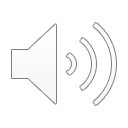 If you have any questions, please feel free to reach out!
Taylor Panczer, MPH, CHES®
she/her/hers (What’s This?)

Contact Information: 
tpanczer@pittstate.edu
Virtual Office Hour: Mondays at 10:00-11:00am. Link is on Gorilla Engage. 
Need to schedule a meeting? Sign up here: https://tpanczer.youcanbook.me
[Speaker Notes: THANK YOU!]